3C Refraction of light
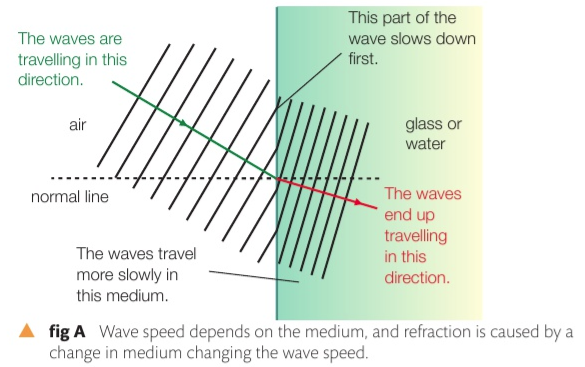 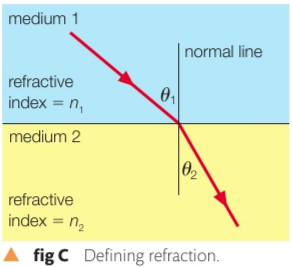 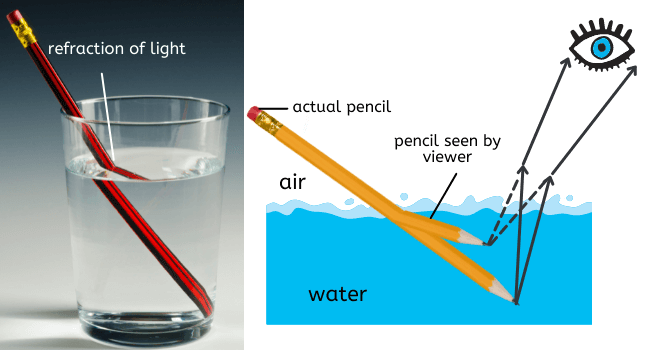 [Speaker Notes: Light refracts because the speed in the more optically dense medium is slower,]
3C Refraction of light
Sin of the angle of refraction
Index of refraction of 1st medium
Index of refraction of 2nd medium
[Speaker Notes: Called snell’s law]
3C Refraction of light
*n can’t be smaller than 1.00
[Speaker Notes: The best gap is the same size as the wavelength]
3C Refraction of light
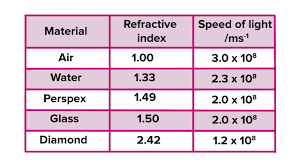 [Speaker Notes: The best gap is the same size as the wavelength.

V = f/ lambda]
3C Refraction of light
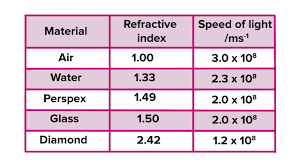 3C Refraction of light
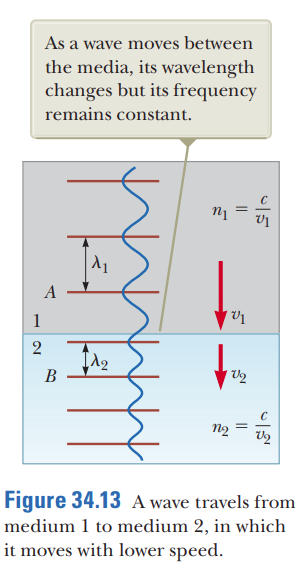 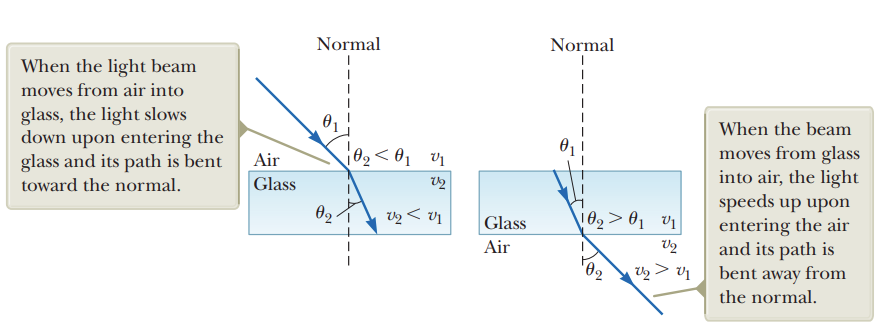 [Speaker Notes: The speed becomes slower too]
3C Refraction of light
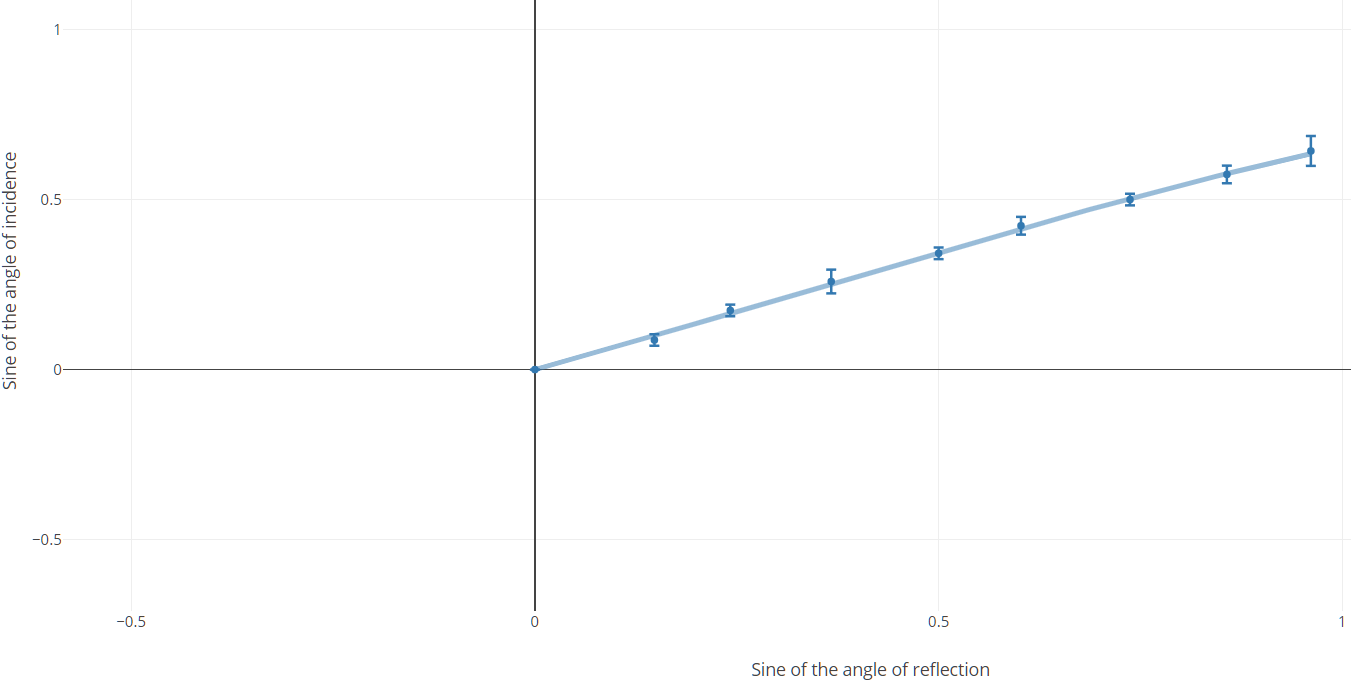 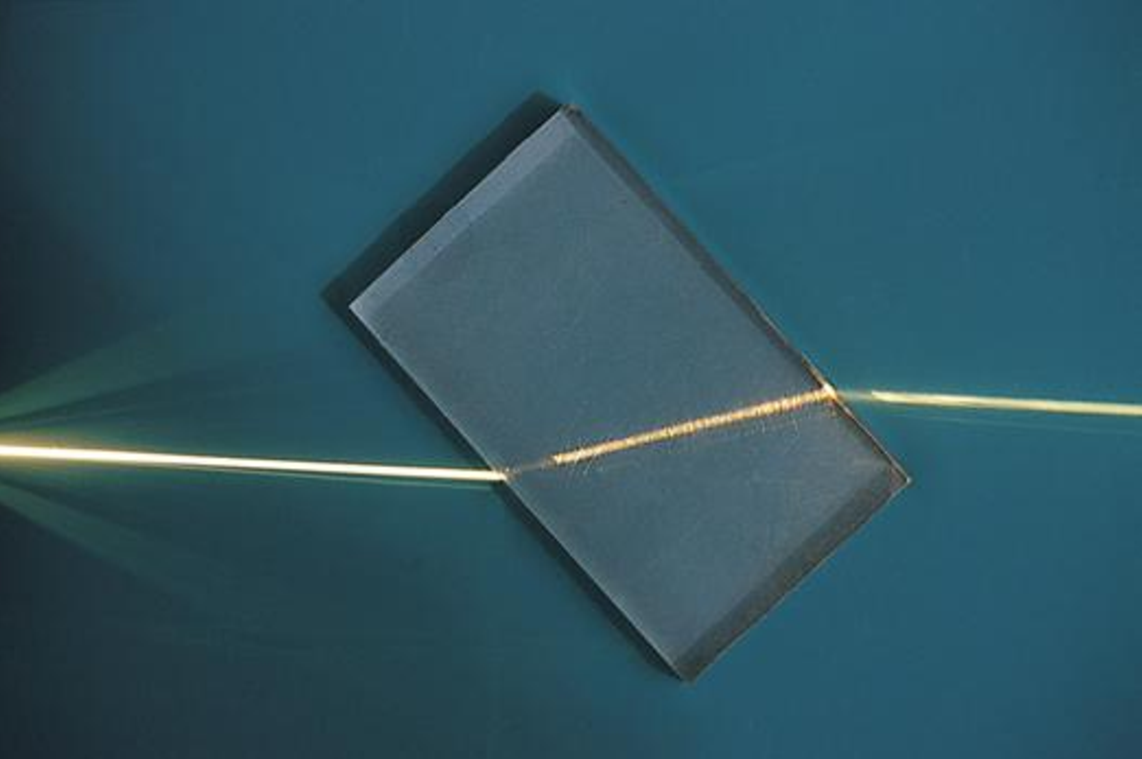 https://chart-studio.plotly.com/~timtjtim/51.embed
[Speaker Notes: STUDENT MUST WRITE THIS IN THEIR NOTES

Light usually bends inwards when going from lower to higher density media, outward from higher to lower density media]
3C Refraction of light
A light ray fell from air on the water surface in an incidence angle of (60°) and its refraction angle in water was (40.5°), find the index of refraction of water?
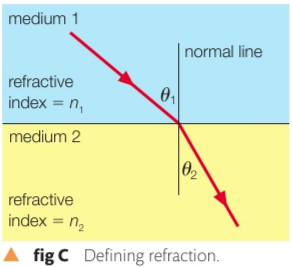 [Speaker Notes: 1 * sin 60 = sin40 * n2

1.33

Light usually bends inwards when going from lower to higher density media, outward from higher to lower density media]
3C Refraction of light
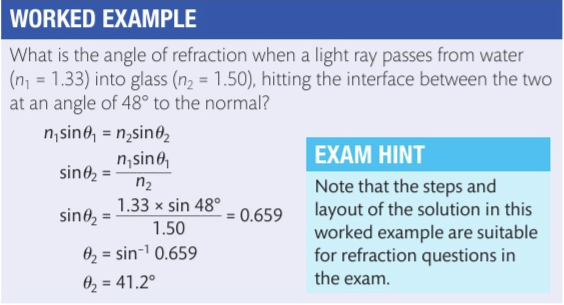 [Speaker Notes: Do checkpoint questions first after this]
3C Refraction of light
Assumptions
Diffraction angle is measured from the normal line, not the horizontal surface
The light rays are assumed to be parallel and with the same frequency
Air has index of refraction = 1 
Mediums are truly transparent
[Speaker Notes: But n = c/ v , and v = flambda . Using cross multiplication, we can relate the wavelength of light with]
3C Refraction of light
Assumptions: how do we reduce measurement errors in practical
Use accurate instruments
Use a consistent coherent light source (example, a laser)
Repeat measurements several times
Reduce vibration
Measure in a dark room
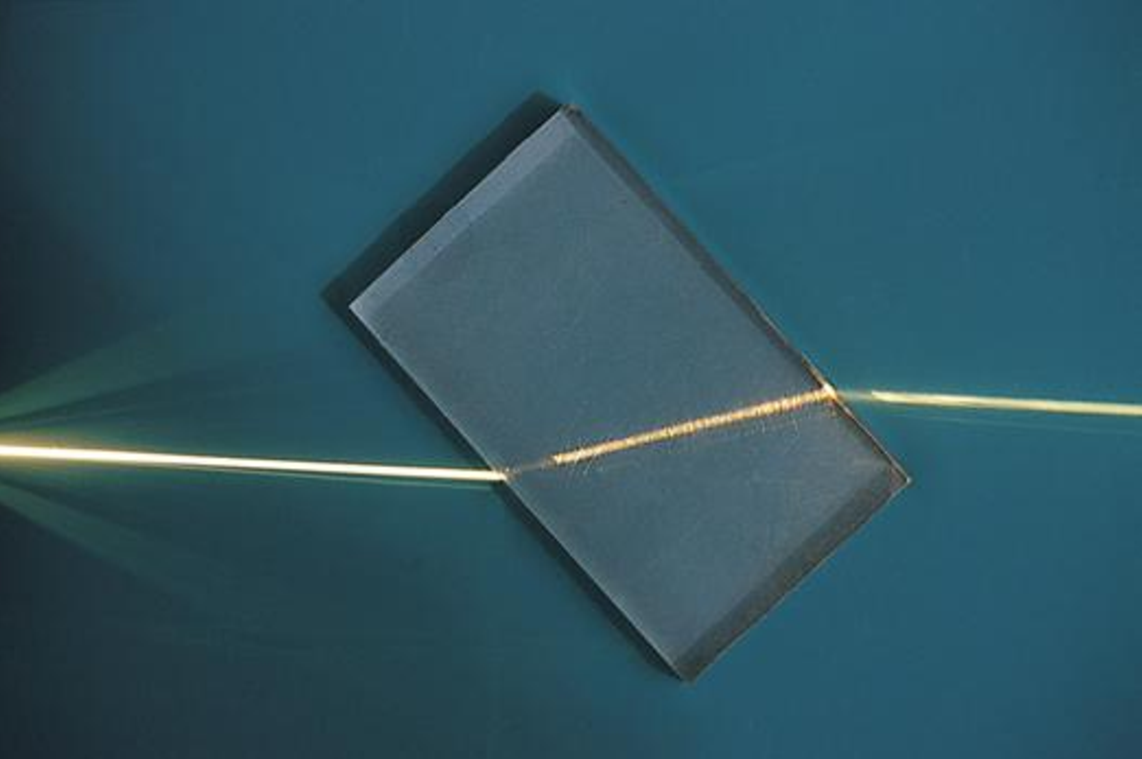 [Speaker Notes: But n = c/ v , and v = flambda . Using cross multiplication, we can relate the wavelength of light with]
3C Refraction of light
Light dispersion through a prism
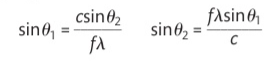 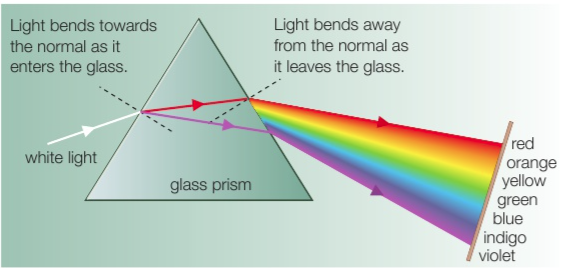 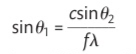 [Speaker Notes: But n = c/ v , and v = flambda . Using cross multiplication, we can relate the wavelength of light with]